BASINÇ
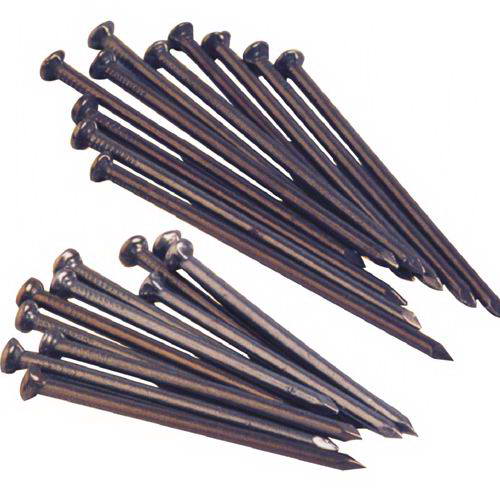 KATILARIN BASINCI
GAZLARIN BASINCI
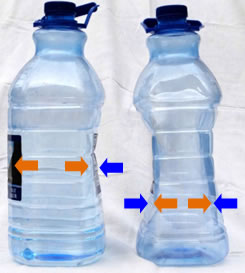 Hazırlayan: Arif Özgür ÜLGER
SIVILARIN BASINCI
BASINÇ NEDİR?
Birim yüzeye etki eden dik kuvvete basınç denir.
Basınç P harfi 
İle gösterilir.
Birimi Pascal’dır.
Pa ile gösterilir.
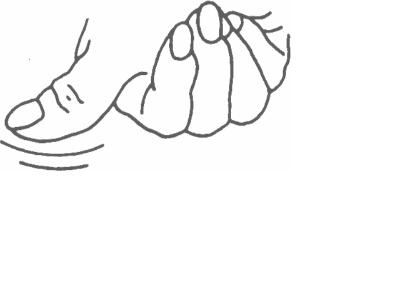 KATILARIN BASINCI
Katıların basıncı katının ağırlığına ve yer ile temas eden yüzey alanına bağlıdır.
P= F/S’den Buradaki kuvvet (F) katının ağırlığı alınır.
S ya da A ise; yere temas eden yüzey alanıdır.
P=G/S’den N/m2’de 1 Pascal’a eşittir.
KATILARIN BASINCI
Katıların basıncı ağırlık arttıkça artar.
III
II
I
Masanın üzerinde duran tuğlaların her birinin ağırlığı 
5 N’dur. (Tuğlaların alt yüzeylerinin alanı 200 cm2’dir)
KATILARIN BASINCI
1 m2= 100 dm2= 10000 cm2’dir.
200 cm2= 0.02 m2’dir

P 1 = G/S  >> 5/0.02= 250 Pa
P 2 = G/S  >> 10/0.02= 500 Pa
P 3 = G/S  >> 15/0.02= 750 Pa

Sonuç olarak katıların ağırlığı arttıkça basınçta artar.
KATILARIN BASINCI
Katılar basıncı sadece ağırlık yönünde iletirler.
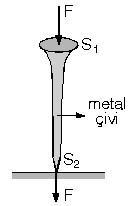 KATILARIN BASINCI
Katıların basıncı yüzey alanı arttıkça azalır.
Aşağıda görülen kutunun ağırlığı 4 Newton’dur. Önce I nolu durumdayken, II nolu duruma getirilmiştir.Hangi durumda yüzeye uygulanan basınç en fazladır?
I			     II
8 cm.
1 cm
2 cm
KATILARIN BASINCI
I. durumdayken taban alanı 8x1=8cm2
II. durumdayken taban alanı 2x1=2cm2

P 1 = G/S  >> 4/0.0008= 5000 Pa
P 2 = G/S  >> 4/0.0002= 20000 Pa
Sonuç olarak cismin yüzey alanı arttıkça basınç azalır.
KATILARIN BASINCI
Günlük hayatta basıncı ihtiyaçlara göre arttırıp azaltabiliriz.
Böylelikle iş kolaylığı sağlamış oluruz.
Bazı canlılar ise basınca yönelik adaptasyonlar geliştirmişlerdir.
BASINCI AZALTTIĞIMIZ YERLER
Kayak yaparken neden uzun kayak takımlarını takarsınız?
BASINCI AZALTTIĞIMIZ YERLER
Bazı kamyonların lastikleri çok büyüktür. 

Bu durum kamyonların yüzeye daha iyi tutunmalarını  ve kaygan yüzeylerde daha iyi hareket etmeleri sağlar
BASINCI AZALTTIĞIMIZ YERLER
Bu örneklerin dışında;
Kar ayakkabısı giymek
İş makineleri  ve traktörlerin büyük tekerlekli olması
Askeri araçların paletli olması
Toplu iğne ve raptiyelerin geniş başlarının olması
BASINCI ARTTIRDIĞIMIZ YERLER
Elmayı neden bıçağın sivri tarafı ile kesersiniz?
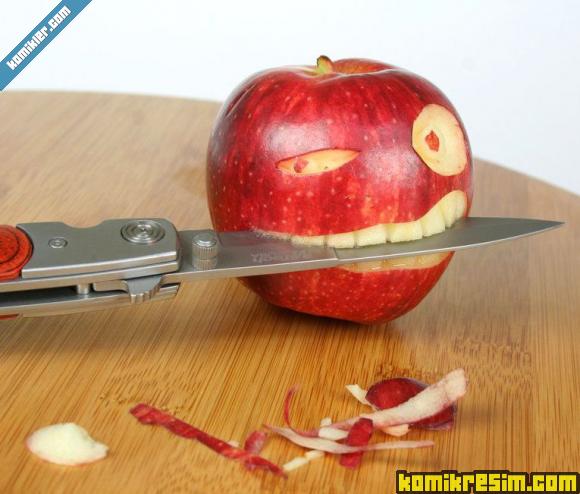 BASINCI ARTTIRDIĞIMIZ YERLER
Çiviyi duvara çakarken neden sivri tarafını duvara getirirsiniz?
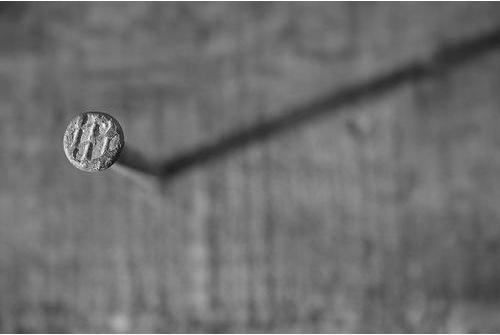 BASINCI ARTTIRDIĞIMIZ YERLER
Bu örneklerin dışında;
Raptiyenin ve iğnenin ucunun sivri olması
Kramponların ve topuklu ayakkabıların sivri uçlu olması
CANLILARIN BASINÇ ADAPTASYONLARI
Ördeklerin ayağının perdeli olması basıncı azaltmak için bir adaptasyondur. Böylelikle suda batmaz
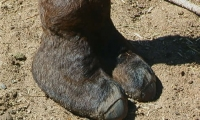 Devenin  ayağının büyük olması basıncı azaltmak için bir adaptasyondur.
Böylelikle kumda batmaz.
CANLILARIN BASINÇ ADAPTASYONLARI
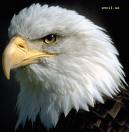 Kartalların gagalarının sivri olması basıncı arttırmak için bir adaptasyondur. 
Böylelikle avlarına daha sert darbeler vurabilir.
Köpeklerin dişlerinin sivri ve keskin olması basıncı arttırmak için bir adaptasyondur. 
Böylelikle avlarına daha sert darbeler vurabilir.
SORU 1
SORU 2
Basınç birimi aşağıdakilerden hangisidir?

A) Pascal               B) Joule
C )Newton            D)Kilogram
SORU 3
Aşağıdakilerden hangisi basıncı artırmak için yapılmıştır?

A) Rayların şekil bozukluğuna uğramaması için trenlerdeki tekerlek sayısının artırılması
B)Meyvenin daha rahat kesilmesi için bıçağın keskinleştirilmesi
C) Karda daha rahat yürümek için kar ayakkabısı kullanılması
D) Traktörlerin toprağa saplanmaması için geniş tekerlekli yapılması
SORU 4
Şekildeki harfler eşit kütleli kutulardan oluşturulmuştur. Hangi iki harfin yere uyguladığı basınç eşit
büyüklüktedir?
A) A -- H	            		 B) F--H
C) F -- A		   		D) H --T
SORU 5
SIVILARIN BASINCI
Sıvıların basıncı; sıvının yoğunluğuna, sıvının yüksekliğine ve yer çekimi ivmesine bağlıdır.

P=  h x d x g  (Haydi gel)
h= Yükseklik(derinlik)
d= Yoğunluk(özkütle)
g = Yerçekimi ivmesi
Sıvıların İçinde Bulunduğu Kabın Yüzeylerine Yaptığı Basınç
Sıvılar bulunduğu kabın şeklini alır,
Kabın her tarafına basınç uygular,
Kabın hem tabanına hem de değdiği yan yüzeylerine basınç uygular.
SIVILARIN BASINCI
Civa
Su
h
10 mm-Hg
20 mm-Hg
Deneyden sıvı basıncının yoğunlukla ilişkili olduğunu söyleyebiliriz.
Yoğunluk arttıkça sıvıların basıncı artar.
I
II
III
SIVILARIN BASINCI
I. Delik kutunun yüzeyine yakındı ve akış hızı en az ve basıncı en az
II. Delik kutunun ortasında ve birinciye göre daha hızlı
III.Delik kutunun en altında ve uygulanan basınç en fazla ve suyun fışkırma hızı en fazla
Derinlik arttıkça sıvıların basıncı artar.
SIVILARIN BASINCI
Sıvıların basıncı;
Kabın şekline
Sıvı miktarına
Yüzey alanına  bağlı değildir.
SORU 6
Şekildeki kaplarda bulunan sıvıların yoğunlukları eşittir. Buna göre bu sıvıların kabın tabanına yaptıkları basınçları arasında nasıl bir ilişki vardır?
A) I = II = III                       	 		 B) I > II> III     
C) II > I = III                        			 D) I=III > II
SORU 7
SORU 8
Sıvıların basıncı hangisine bağlı değildir?
A)Yükseklik                       B) Yoğunluk
C) Yerçekimi ivmesi        D) Kabın şekli
SORU 9
PASCAL PRENSİBİ
Sıvılar üzerine uygulanan basıncı her yöne eşit şekilde iletir. Buna Pascal Prensibi denir.
PASCAL PRENSİBİ
Sıvılar üzerine uygulanan basıncı her yöne eşit şekilde iletir.
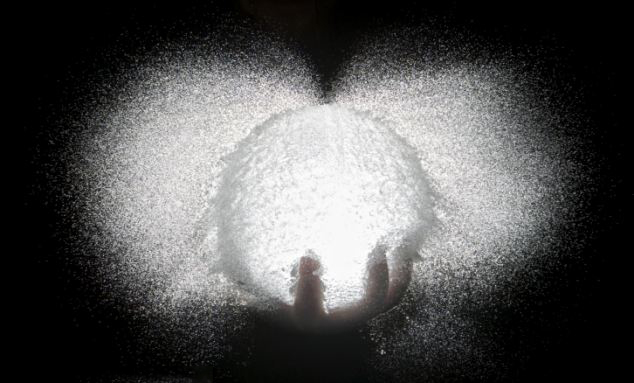 Bu şekilde balonda sıkıştırılınca suyu her yöne püskürtür.
PASCAL PRENSİBİNİN KULLANIM ALANLARI
1-SU CENDERESİ
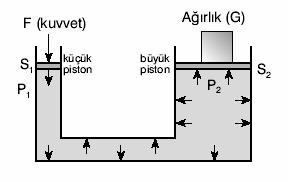 PASCAL PRENSİBİNİN KULLANIM ALANLARI
2- BİLEŞİK KAPLAR
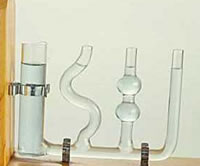 PASCAL PRENSİBİNİN KULLANIM ALANLARI
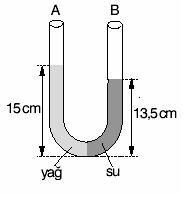 3- U BORUSU
SIVILARIN BASINCININ GÜNLÜK HAYATTA KULLANIMI
Yıkama yağlama sistemlerinde arabaların kaldırılmaları 
Hidrolik frenler 
Emme - basma tulumbaları. 
Bazı bitkilerin ve meyvelerin yağını ve suyunu çıkarmada kullanılan sıkıcı araçlar
Su cendereleri
İlaçlama pompaları
İtfaiye merdivenleri
SORU 10
Bir balon su ile doldurulup balon 
üzerinde delikler açılıyor. Balonun 
üzerine bastırıldığında tüm 
deliklerden fışkıran suyun 
hızının arttığı gözleniyor. 


Bu deneyde aşağıdaki sorulardan hangisine cevap aranmaktadır?
A) Sıvılar basıncı her yönde eşit iletir mi?
B) Sıvıların ağırlığı basıncı nasıl etkiler?
C) Sıvının cinsi deliklerden akış hızını nasıl etkiler?
D) Sıvıların basıncı yoğunluğa bağlı mıdır?
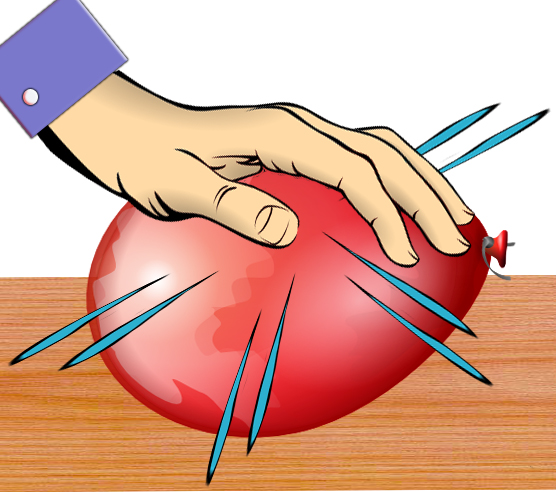 SORU 11
Aşağıdakilerden hangisi Pascal’ın açıklamasından faydalanılarak üretilmemiştir?
A)					B)


Hidrolik berber koltuğu		   Tekerlekli Sandalye
C) 					D) 
	  

   Kriko		                   Hidrolik Direksiyon
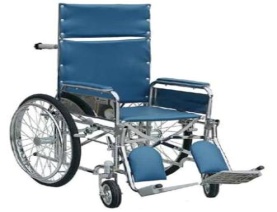 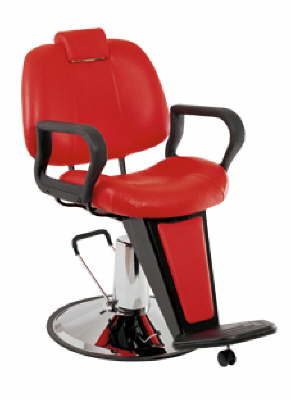 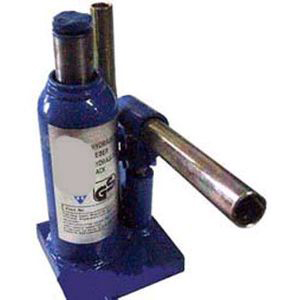 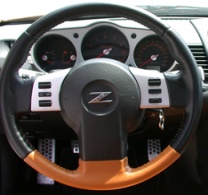 SORU 12
GAZLARIN BASINCI
Gazlar bulundukları kabın her yönüne eşit şiddette basınç uygularlar.
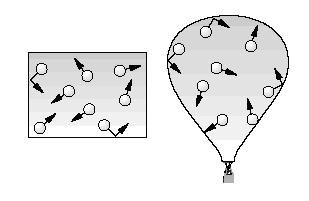 GAZLARIN BASINCI
Gazların basıncı; kabın hacmine, sıcaklığa ve gaz miktarına bağlı olarak değişir.
Dünyamızı saran bir atmosfer tabakası bulunmaktadır. Bu atmosfer tabakası çeşitli gazlardan oluşmuştur. 
Günlük hayatta buna hava denilir.
Havanında bir ağırlığı vardır. Bu ağırlık sebebiyle dünya üzerindeki cisimlere bir basınç uygular. Buna atmosfer basıncı ya da açık hava basıncı denir.
ATMOSFER BASINCI
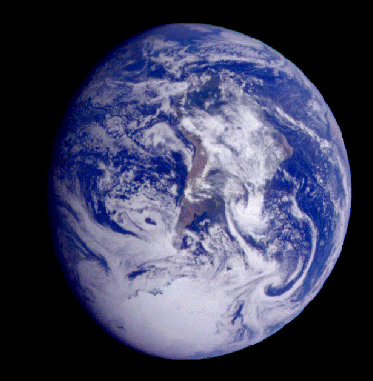 MAGDEBURG DENEYİ
1657 de Otto von Guerick (1602-1686) tarafından Almanya’nın Magdeburg şehrinde yapıldığı için deney bu isimle anılmaktadır. 
Deneyde içi boş iki metal yarım küre birleştirilerek içindeki hava alınmış ve yarım kürelere bağlanmış sekizer adet atlarla sağa sola doğru çekilmelerine rağmen küreleri birbirinden ayırmak mümkün olmamıştır.
MAGDEBURG DENEYİ
Burada küreleri birbirine sıkıca tutturan Bu deney havanın basıncının ne kadar güçlü olduğunu göstermek açısından güzel bir örnektir.
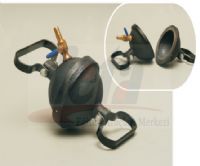 TORİÇELLİ DENEYİ
Toriçelli deneyi sıcaklıkta kuru, nemsiz havada ve deniz seviyesinde (kenarında) yapılmıştır.
• Toriçelli deneyinde, uzunluğu yaklaşık 1 m (çapı 1 cm2) olan bir ucu açık cam boru cıva ile doldurulmuş, borunun ağzı kapatılarak ters çevrilip cıva çanağına daldırılmıştır.
TORİÇELLİ DENEYİ
Cam borudaki cıva seviyesi bir miktar azalmış (cıva bir miktar cıva çanağına boşalmış), daha sonra denge sağlandığı için azalma durmuştur.
• Cam boruda denge sağlandığında cıva yüksekliği 76 cm olarak ölçülmüştür.
BASINÇ BİRİMLERİ
Pascal
Santimetre Civa
Atmosfer Basınç
Milimetre Civa

100000 Pascal (105 Pa) = 1 atm  = 76 cm Hg 
76 cm Hg =760 mm Hg
AÇIK HAVA BASINCI
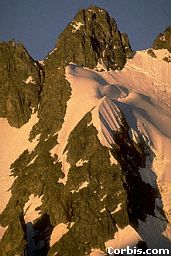 Basınç Artar
Basınç azalır
Atmosfer Basıncı - Yükseklik
AÇIK HAVA BASINCININ SONUÇLARI
Yükseklere çıkıldıkça kulak zarının çınlaması veya patlaması
Yükseklere çıkıldıkça burun kanaması
Yükseklere çıkıldıkça sıvıların kaynama noktalarının azalması
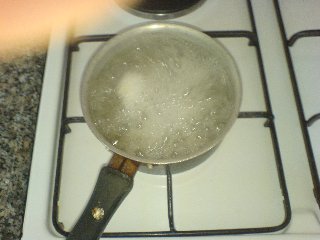 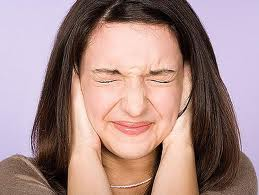 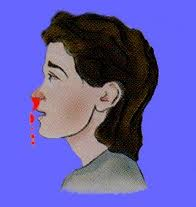 AÇIK HAVA BASINCININ VARLIĞI GÖSTEREN OLAYLAR
İçi boş kutunun içindeki hava boşaltılırsa, kutu açık hava basıncı etkisiyle içe doğru çöker (büzülür).
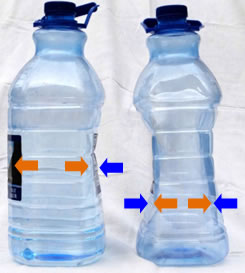 AÇIK HAVA BASINCININ VARLIĞI GÖSTEREN OLAYLAR
İki ucu açık cam boru suya daldırılıp bir ucu kapatılarak sudan çıkartılırsa, cam boruda kalan su dökülmez. Bunun nedeni, cam borudaki suyun ağırlığının, borunun alt kısmından uygulanan açık hava basıncı ile dengelenmesidir.
AÇIK HAVA BASINCININ VARLIĞI GÖSTEREN OLAYLAR
İçi su dolu bardağın ağzına kağıt kapatılarak ters çevrilirse bardaktaki su dökülmez. Bunun nedeni, bardaktaki suyun ağırlığı nedeniyle kağıda uyguladığı basıncın, açık hava basıncı tarafından dengelenmesidir.
AÇIK HAVA BASINCININ VARLIĞI GÖSTEREN OLAYLAR
Pipetle bir şey içilirken, pipete üflendiğinde, sıvının kutusuna doldurulan havanın basıncı açık hava basıncından büyük olur ve pipetin üflenen ucu ağızdan çekilirse hava dışarı çıkarken sıvının da dışarı çıkmasını sağlar
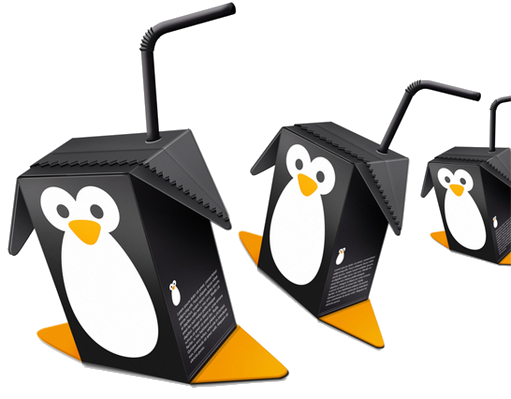 AÇIK HAVA BASINCININ VARLIĞI GÖSTEREN OLAYLAR
Beher suyla dolduruldu. Ortasına bir mum dikilerek yakıldı. Dereceli silindir yanmakta olan mumun üzerine baş aşağı oturtuldu. Mum bir süre yandı ve sonra söndü. Mum sönmeye başlarken dereceli silindir suyla dolmaya başladı ve bu olay mum sönene dek devam etti.
AÇIK HAVA BASINCININ VARLIĞI GÖSTEREN OLAYLAR
Sonuç olarak bu deneyle suyun yükselmesini yani yerçekimi kuvvetine karşı hareket etmesini sağlayan etkinin açık hava basıncı olduğu gözlemlenmiştir.
Ayrıca deneyin sonucunda yanma olayları için oksijen gerektiği ve sıvıların yüksek basınçtan alçak basınca hareket ettiği gözlemlenmiştir.
AÇIK HAVA BASINCININ İNSANLARA ETKİSİ
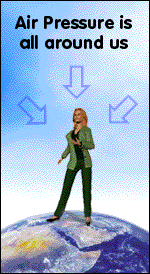 İnsan vücudunda iç basınç 
(kan basıncı) dış basıncı 
(atmosfer basıncını) dengeler.
Bu nedenle açık hava basıncını 
hissetmeyiz.
SORU 13
SORU 14
SORU 15
SORU 16
SORU 17
SORU 18
Buna göre; İsmail öğretmenin tonlarca kütleye sahip itfaiye aracını dengede tutmasındaki temel sebep aşağıdakilerden hangisidir?
A) Sıvıların ağırlarından dolayı bir basıncı olması
B) Sıvıların bir yönde uygulanan basıncı her yönde aynen iletmesi
C) Sıvı basıncının kabın şekline ve sıvı miktarına bağlı olmaması
D) Sıvı basıncının derinlikle ve sıvı yoğunluğu ile doğru orantılı olması
SORU 19
SORU 20
Aşağıdakilerden hangisi açık hava basıncının göstergesi değildir?
A) Dağa çıkınca burun kanaması
B) Barajların kalın duvarlı olması 
C) Suyun Erzurum’da Muğla’dan daha düşük sıcaklıkta kaynaması
D) İçilen meyve suyu kabının içine çökmesi
SORU 21
SORU 22
ÖDÜLLÜ SORU